敵基地攻撃能力、導入へ
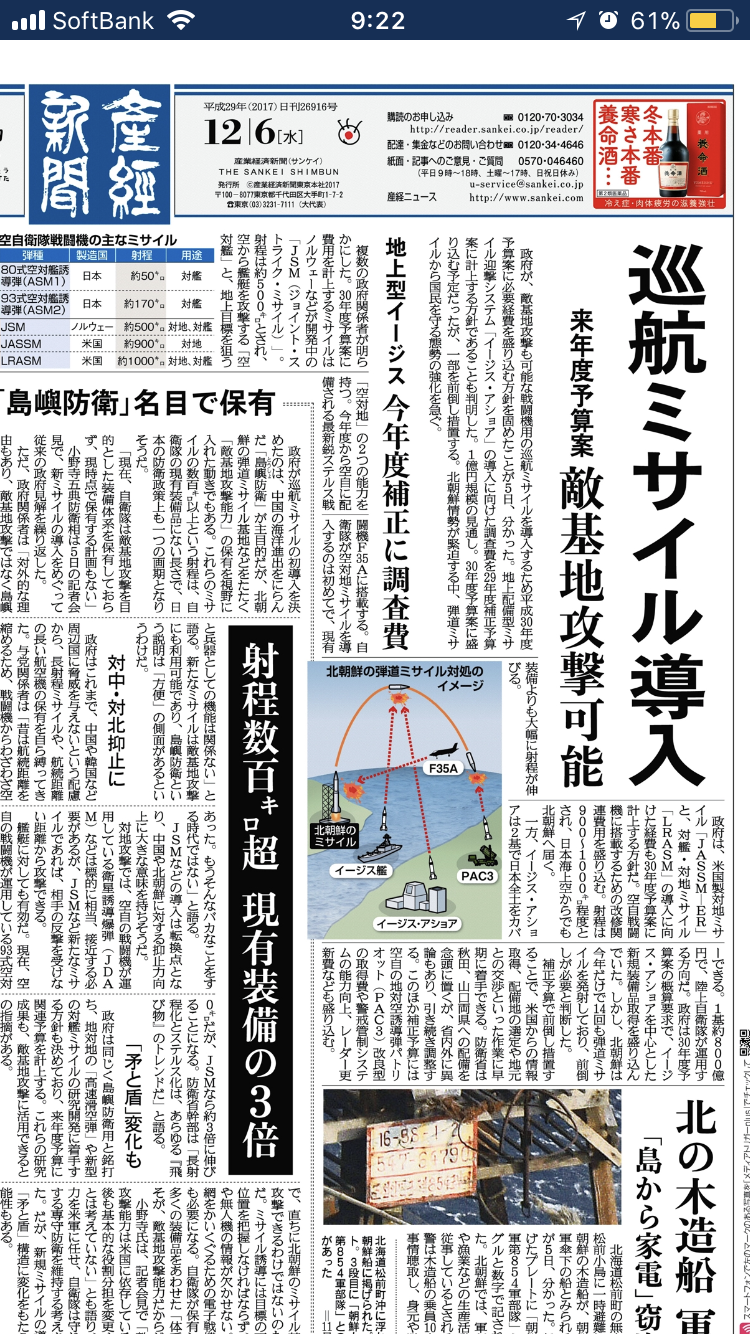 「座して自滅を待つべしというのが憲法の趣旨とは考えられない」 
１９５６年 鳩山一郎内閣
「他に手段がない」場合に限り
「法理的には自衛の範囲」
政府が敵基地攻撃能力が可能なミサイルの導入を決定

※平成30年度予算に必要経費を盛り込む
我が国のミサイル防衛
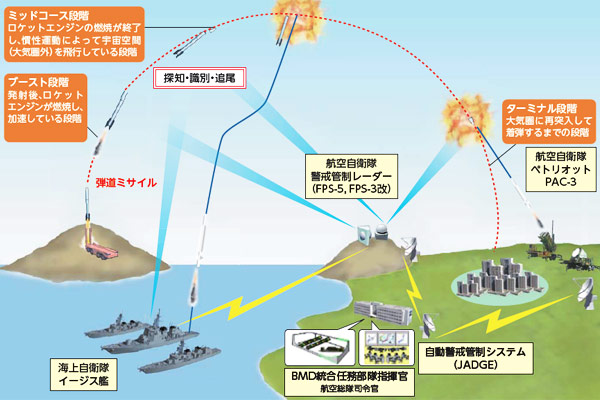 ロフテッド軌道
（2016年6月22日）
高度1400㎞
ロフテッド
軌道
高度500㎞
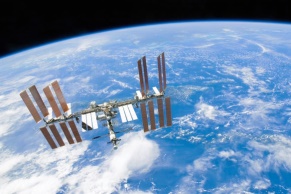 日本まで７分
ミニマムエナジー
軌道
高度400㎞
MAX
マッハ17
迎撃可能範囲
（-500㎞）
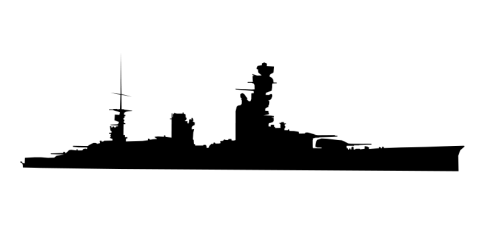 イージス艦
SM-3ブロック1A
北朝鮮
日本
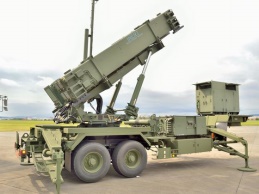 PAC-3
マッハ5対応
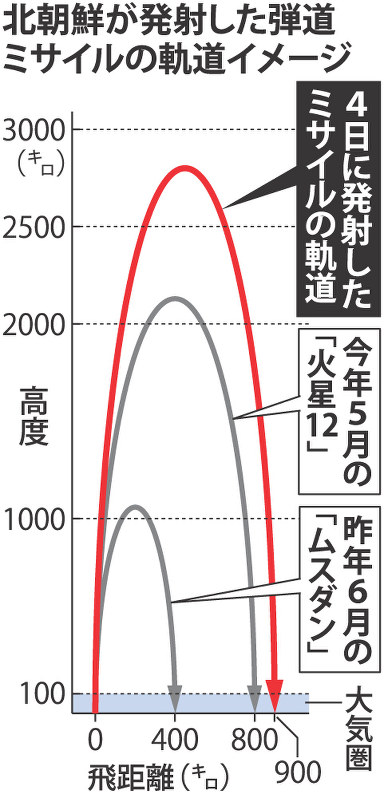 11月29日　火星15
4500キロ
7月4日　火星14
2500キロ
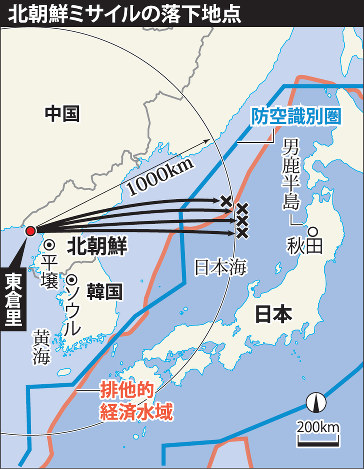 5月14日　火星12
2111.5キロ
我が国のミサイル防衛
ミッドコース・フェーズ
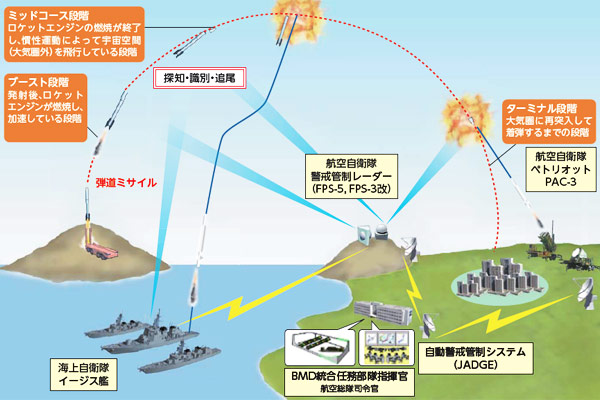 ターミナル・フェーズ
ブースト・フェーズ
敵基地攻撃
ゼロ・フェーズ